Insurance Verification Best Practices
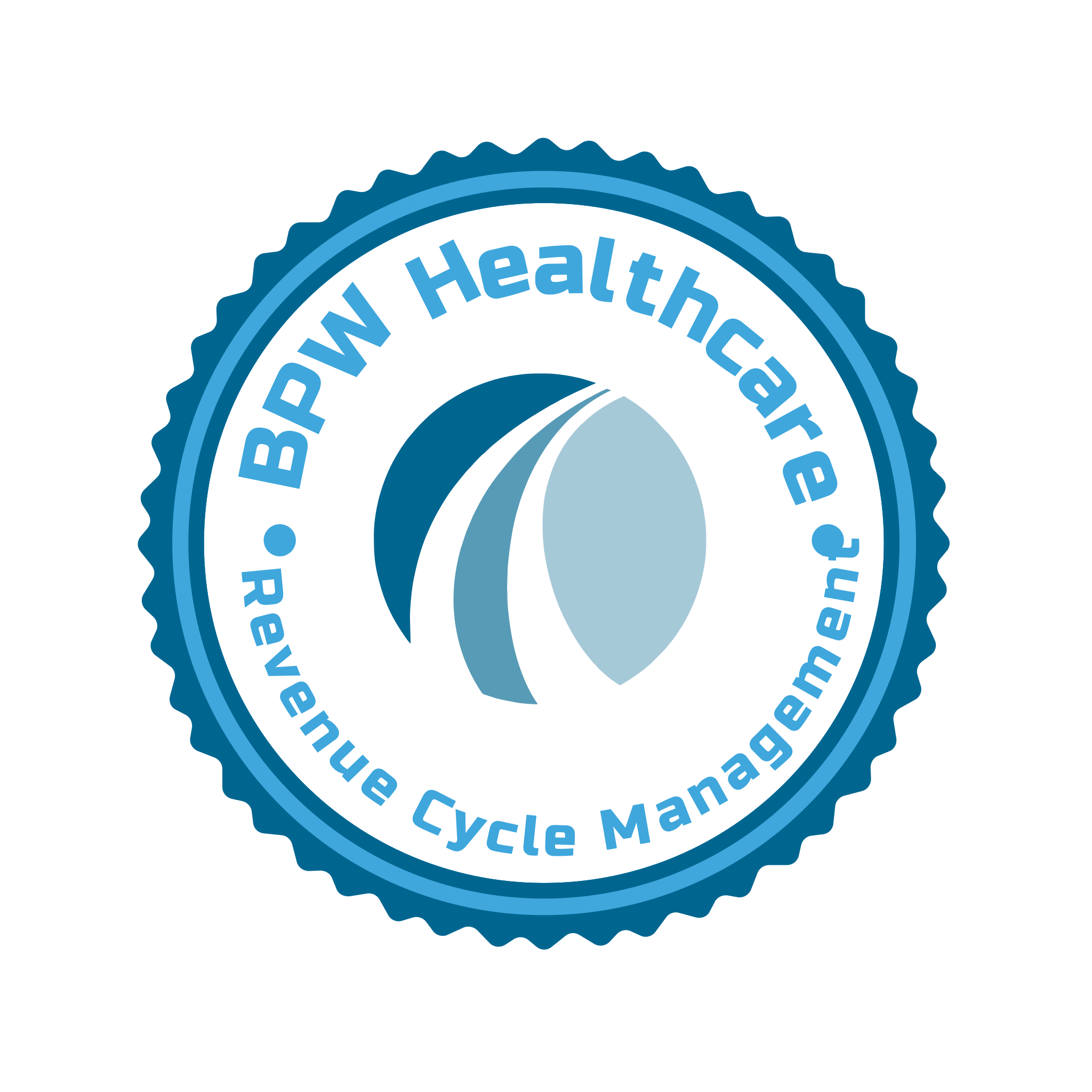 Possible Questions to ask your  Patients
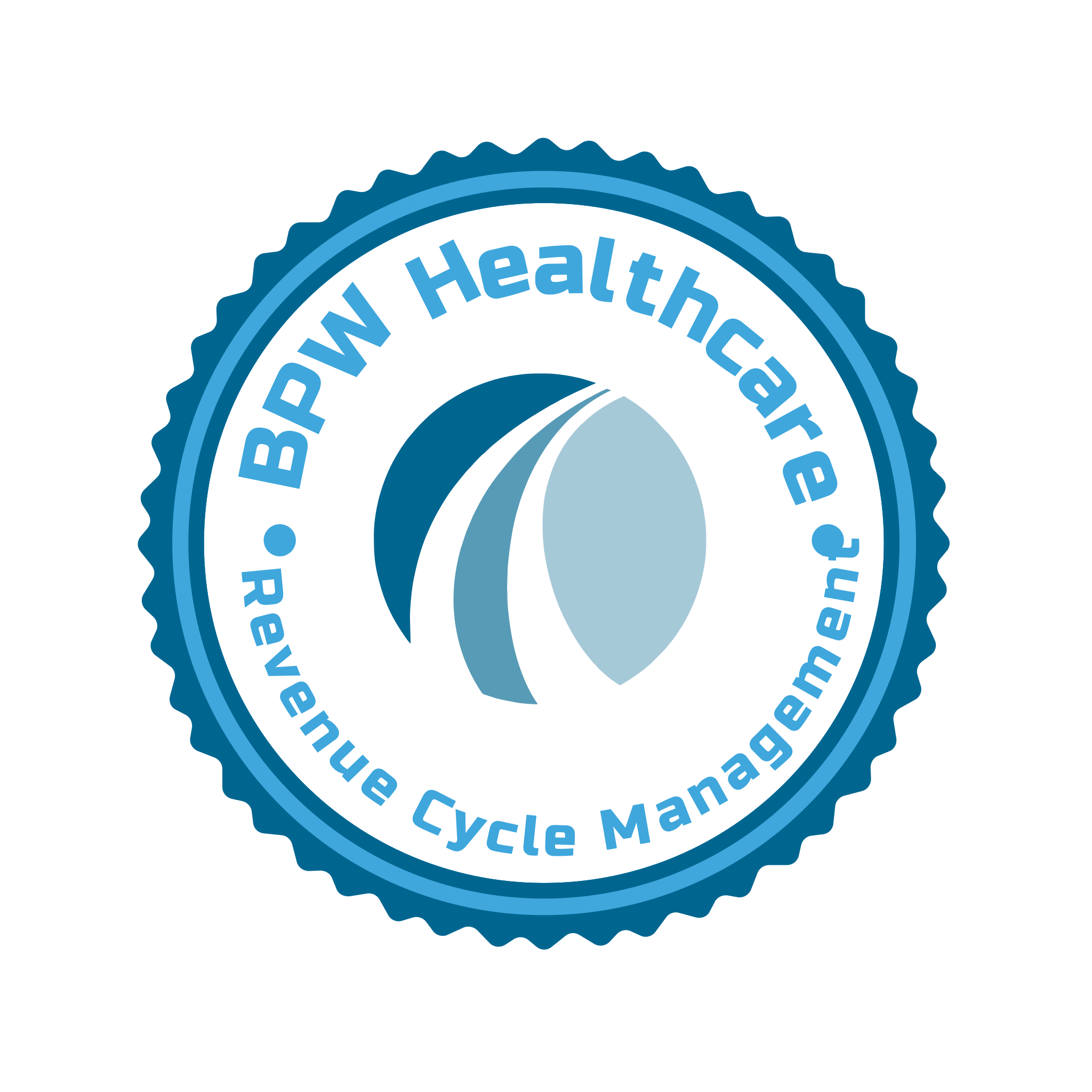